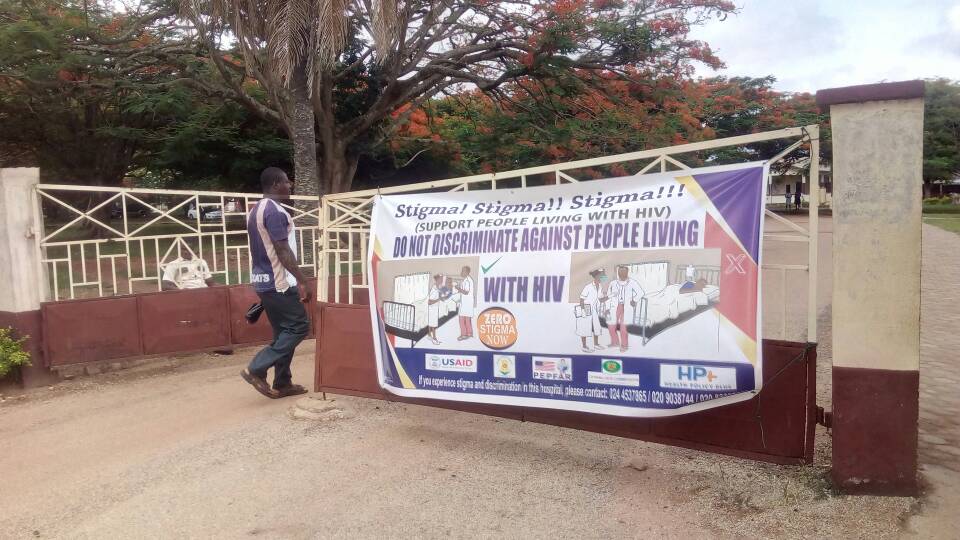 Breaking Down Barriers to Care
Reducing Stigma and Discrimination in Health Facilities
Laura Nyblade
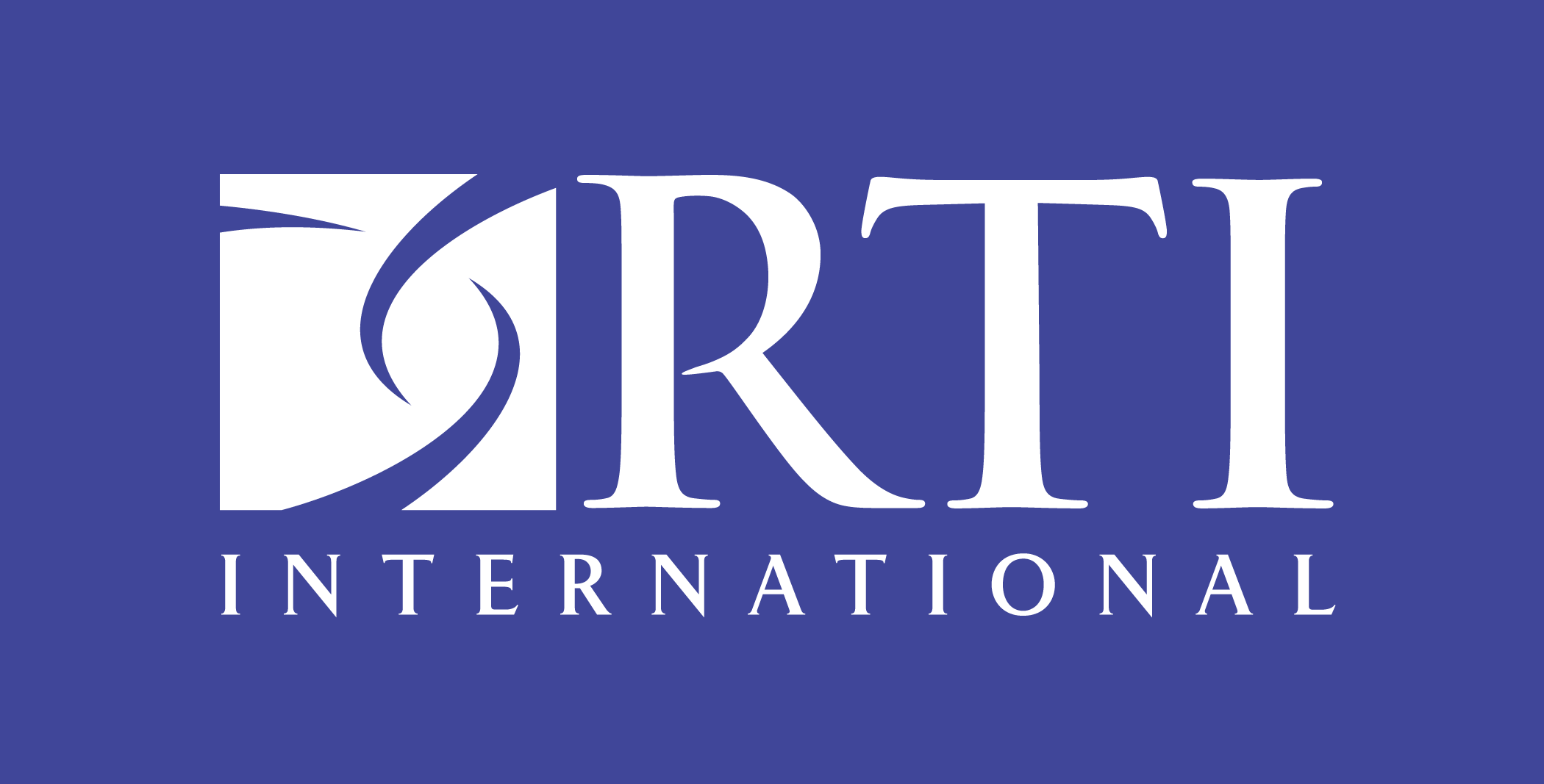 Stigma: A Fundamental Determinant of Health and Health Equity
Stigma undermines three key determinants of health:
Access to resources
Access to social support
Psychological and behavioral responses 

Through exclusion, segregation, discrimination, stress and downward socioeconomic placement 
(Hatzenbuehler et al. 2013)
Leverage Synergies for Stigma Reduction Across Conditions and Groups
Combine stigma reduction across stigmatized conditions and groups
BMC Special Collection of Articles, Feb 2019: https://www.biomedcentral.com/collections/stigma
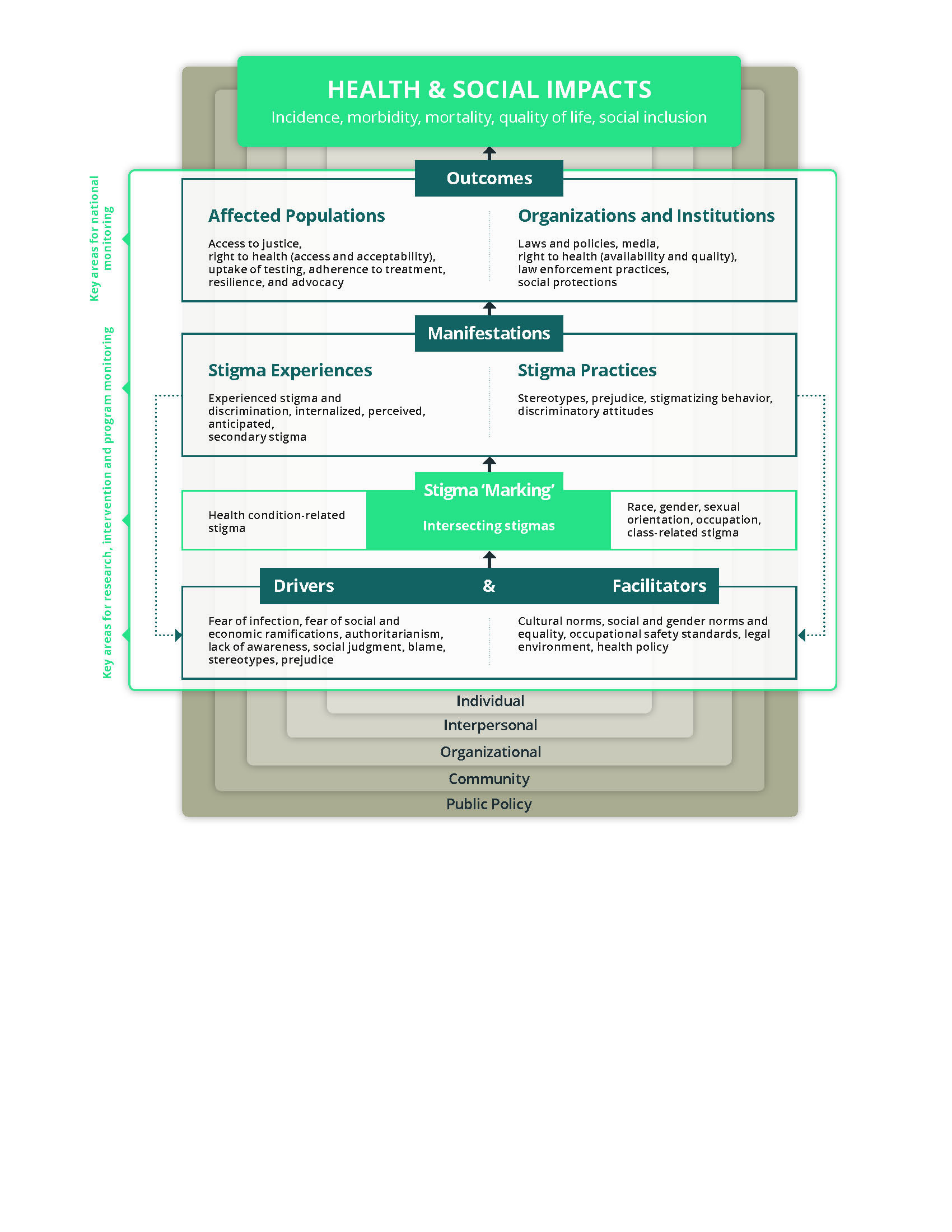 Stangl, A et al. The Health Stigma and Discrimination Framework: a global, crosscutting framework to inform research, intervention development, and policy on health-related stigmas.
Why and Where We Intervene to Reduce Stigma and Discrimination in Health Facilities
Immediately Actionable Drivers
Stigma Manifestations
HIV Treatment Cascade
Testing & Diagnosis
experienced, anticipated, 
perceived, internalized, etc.
Fear of contracting HIV 
Awareness of Stigma
Attitudes 
Institutional Environment
Linkage to care
&
Retention in care
Viral Load Suppression
avoidance, harassment, refusal to treat, etc.
Adherence
Stigma Measurement and Intervention
Key Principles for HIV Stigma-Reduction Interventions
Global Stigma Measurement Tools: Available for Multiple Populations
People Living with HIV Stigma Index 2.0
Recent revision completed, more focus on health facility and key population stigma
Key Populations 
Stigma questions added to the most recent IBBS
Health facility
Measuring HIV stigma and discrimination among health facility staff: Standardized brief questionnaire (www.healthpolicyproject.com)
Adaptations:  Thailand, Lao PDR, Viet Nam, Jamaica, Ghana, Tanzania, Zambia, South Africa, Alabama
General population: Demographic and Health Surveys
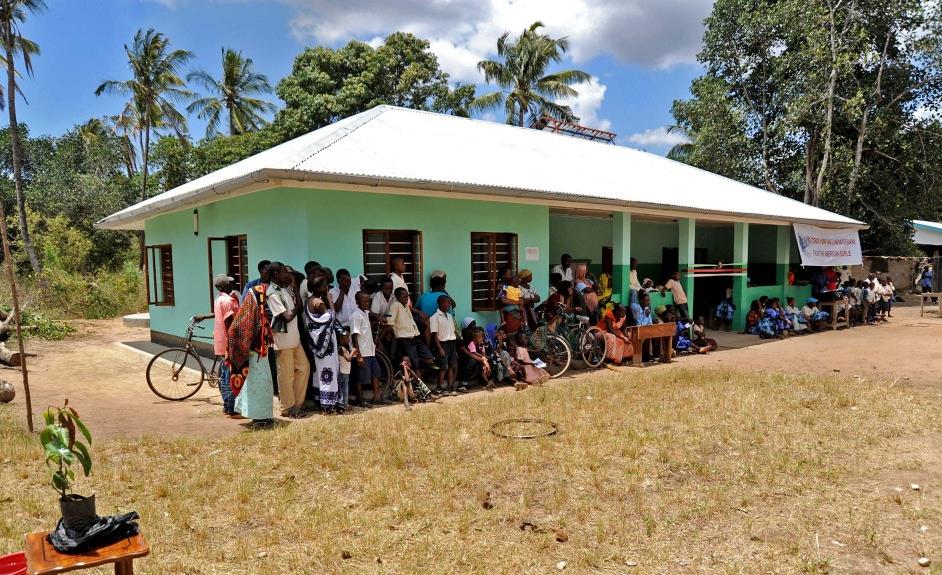 Combating HIV-Related Stigma and Discrimination in Health FacilitiesUnleashing the Power of Health Workers and Clients Working Together for Action
Acknowledgments
Respondents, facility staff, and management in Ghana and Tanzania
Governments of Tanzania and Ghana, including ministries of health and national AIDS programs 
Local implementing partners 
Educational Assessment Resource Centre (Ghana)
Kimara Peer Educators and Health Promotors Trust (Tanzania)
Muhimbili University for the Health and Allied Sciences
U.S. Agency for International Development (USAID), U.S. President’s Emergency Plan for AIDS Relief (PEPFAR) and the Global Fund (Ghana)
The HP+ Total Facility Approach to Stigma Reduction: Three Phases
Assessment 
(Baseline)
Intervention
Steps
1. Adapt global assessment tools
2. Quantitative surveys
Facility staff
Clients living with HIV
3. Participatory     dissemination
Steps
Adapt global training tools
Participatory skills building
Training of facilitators
Stigma-reduction trainings for all staff
Other tailored, facility-led interventions
Evaluation 
(Endline)
Steps
Quantitative surveys
Data analysis
Dissemination at facilities
Participatory Training & Skills Building
Training of facilitators: Facility staff and clients living with HIV, including youth (Tanzania)
Competitive selection of facilitators (Tanzania)
Five-day offsite training and five days of mentoring/coaching (led by master trainers)
Two days onsite, participatory skills building for facility staff (clinical and non-clinical)
Mix of levels and departments minimizes disruption of service delivery
Timing is flexible, depending on facility schedule
Holding the sessions one week apart deepened learning (Tanzania)
Participatory, Facility-Based, Two-Day Staff Training
Final curriculum: 14 participatory exercises (Ghana), 16 exercises (Tanzania)
More Tailored Interventions Designed and Implemented by Facility Staff
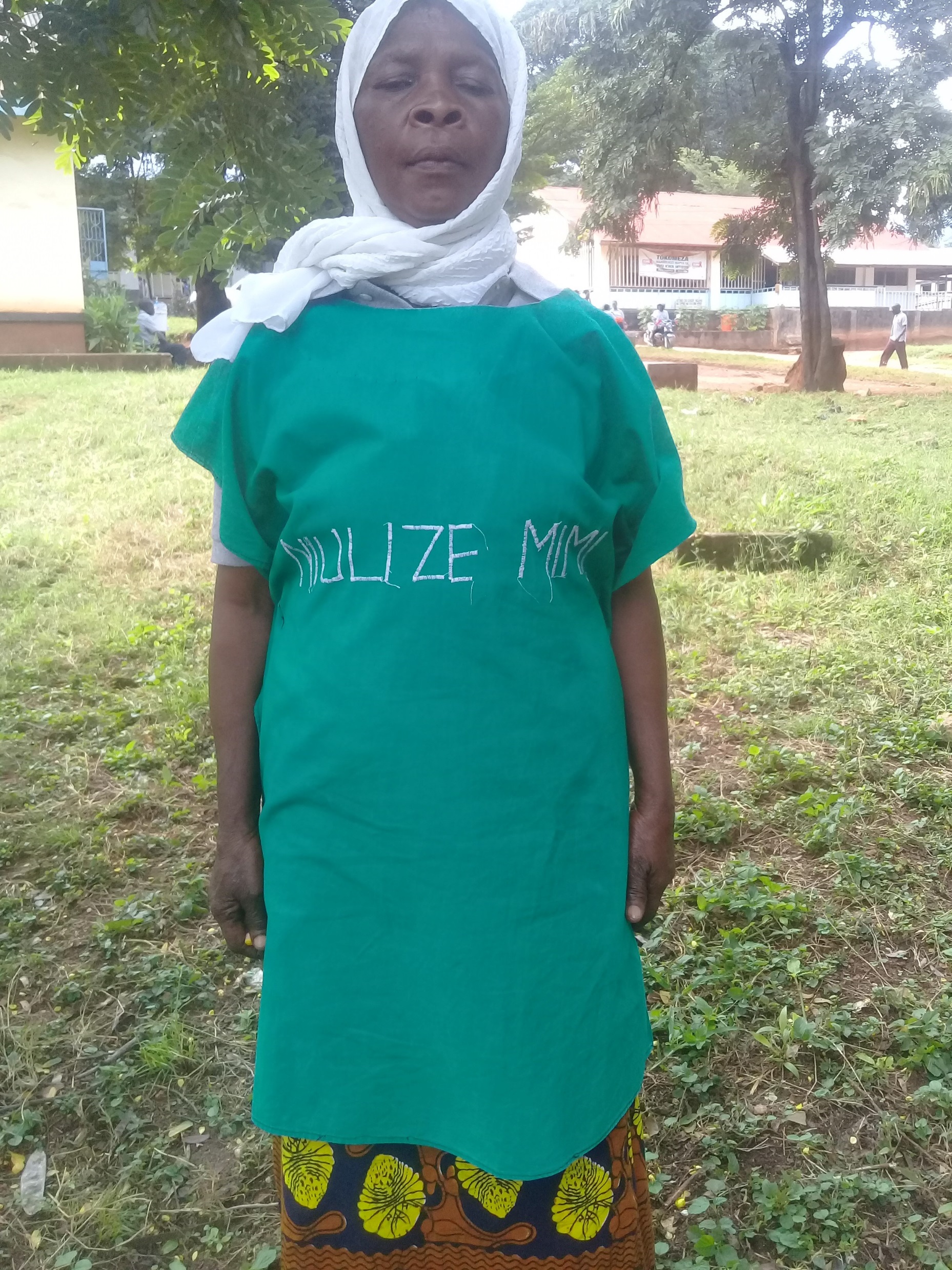 Local Solutions
Champion teams
Public declarations to stigma-free care
Banners, posters, community TV and radio spots, loudspeaker announcements
Codes of conduct 
Complaint and compliment system 
Sustainable
Integrated in existing structures and processes
Small seed grants provided for stigma-reduction activities
NIULIZE MIMI (“ASK ME”)
Evaluation Methods
Evaluations Found Interventions Effective
Significant reductions in drivers and manifestations of stigma
Before-after improvements in most outcome domains in the intervention facilities
Difference-in-differences reductions between intervention and comparison facilities (Ghana) 
Improved treatment of clients (reported by both clients and staff)
Benefits for facility staff of stigma reduction
This interaction is different from anything else we have experienced so far—we defined the response; we owned it.
— Dr. Akosua Osei Manu
Tema General Hospital
Key Elements of the Total Facility Approach
Evidence-based, building on two decades of work
Immediately actionable drivers
Adaptation of validated measurement and participatory training tools
Recognition that all facility staff have a role to play
Engagement of facility management
Data-driven
Baseline informs intervention and catalyzes action
Endline evaluation
Strengthens stigma-reduction capacity in facilities
Participatory approaches to learning and behavior change
Participatory stigma-reduction trainings led by staff and clients
Facility champion teams
Moving From What We Know To What We Do Next
Scale-up
Thailand leading the way—it is possible
Build on global best practices—there are readily adaptable tools and approaches available
Measure: Standardized & validated tools exist
Integrate S&D indicators into national HIV M&E frameworks    
Expand and standardize measurement in health facilities and beyond
Set global targets 
Hold ourselves, implementers, governments and donors accountable
Moving From What We Know To What We Do Next
Integrate: Make stigma an explicit component of delivering quality services by: 
Empowering staff to identify and develop their own responses to stigma
Including S&D-reduction as part of quality-improvement processes
Incorporating stigma-reduction into formation of health workers
Licensing and accreditation for individuals & facilities
Performance assessment & supportive supervision
Reporting and redress mechanisms
Stigma Reduction is a Smart Investment: if You Invest in Stigma Reduction…
The ripple effects will impact across the cascade and contribute to reaching 95-95-95 targets…
Improved treatment adherence and retention 
 
Improved treatment effectiveness
Increased viral load suppression
Willingness to seek testing
Disclosure of HIV status 
Ability to practice prevention
Pre-exposure prophylaxis (PrEP)
Willingness to seek care and treatment
Ability to access care and treatment
Retention in care
Quality of services
Coverage across community served
Stigma-reduction interventions
Linkage and Retention in Care
Adherence and Viral Load Suppression
Prevention and Testing
Action to reduce facility stigma is possible!
http://www.healthpolicyplus.com/
lnyblade@rti.org
[Speaker Notes: Photo from an S&D workshop in Tanzania (Photo courtesy of Health Policy Plus).]